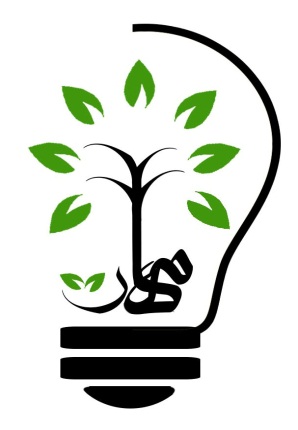 مانور زلزله دبستان پسرانه مهارت
سال تحصیلی 97-96
اقدامات قبل از مانور زلزله
تهیه نقشه شناسایی مدرسه
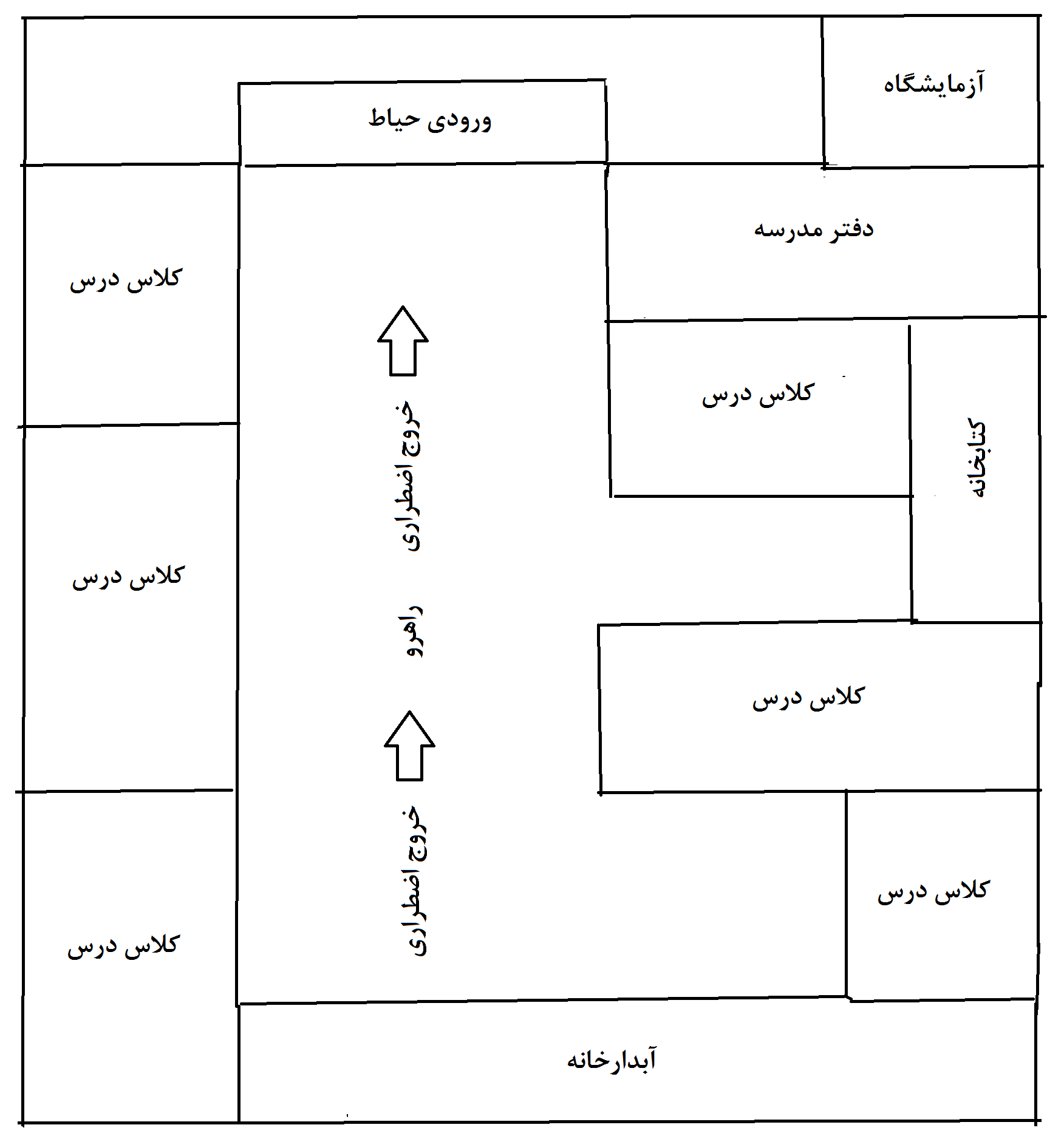 جلسه توجیهی گروه هلال احمر
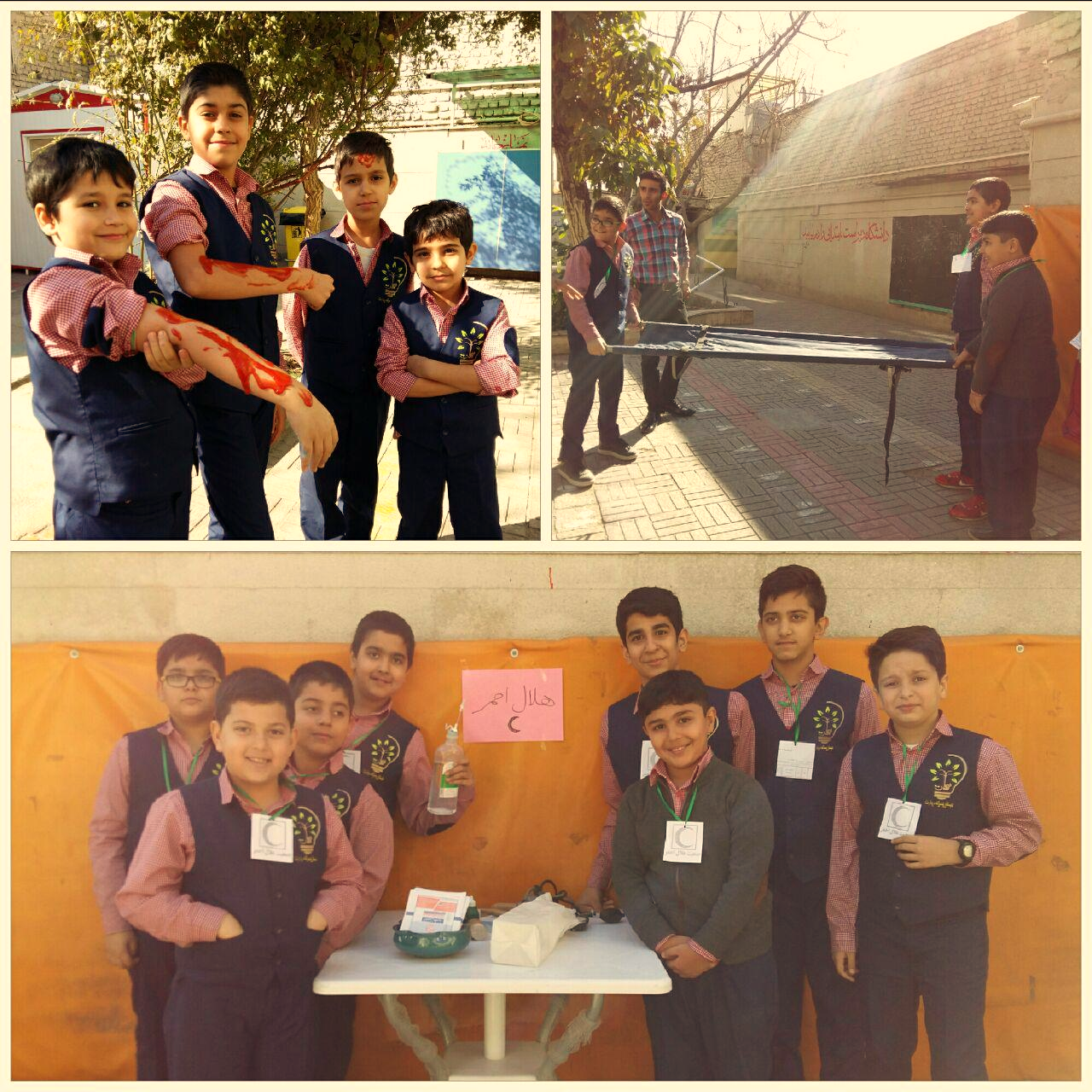 پخش فیلم آموزشی در هنگام وقوع زلزله
اقدامات حین مانور
پخش آژیر در موعد مقرر



برای پخش آژیر کلیک کنید:
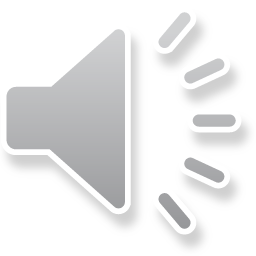 پناه گیری دانش آموزان در داخل کلاس
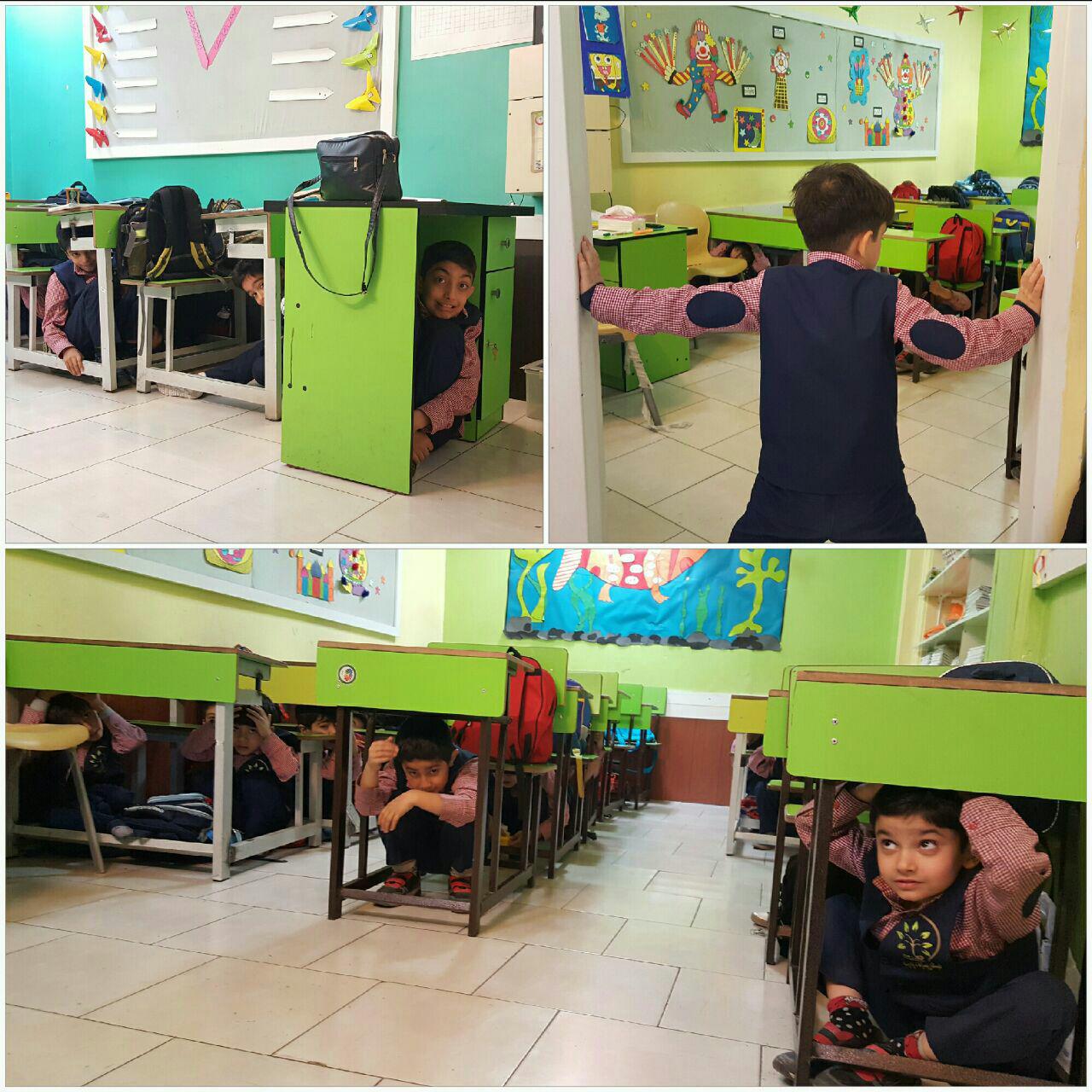 پناه گیری دانش آموزان در داخل کلاس
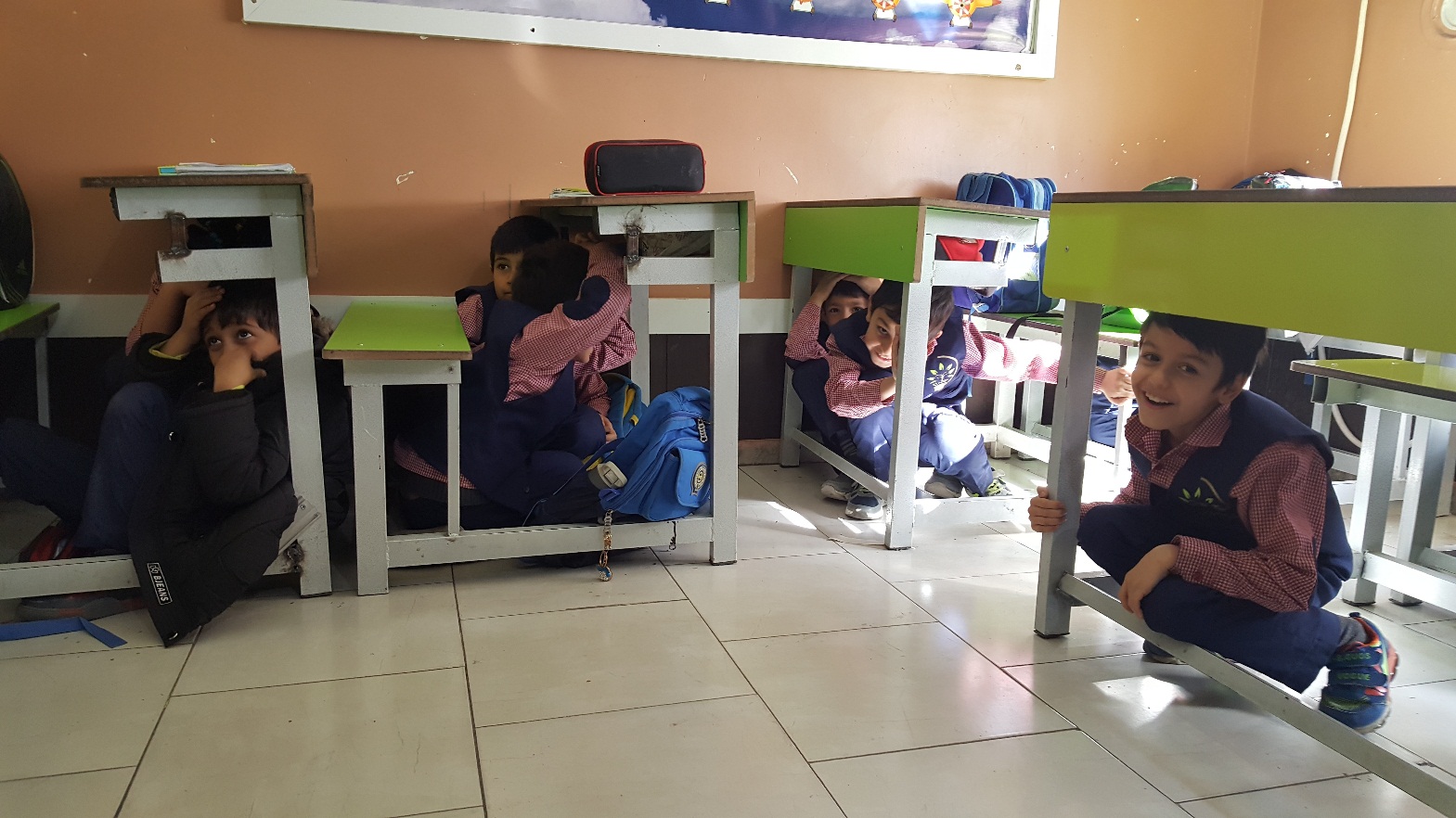 اقدامات بعد از مانور زلزله
آموزش کمک های اولیه
آموزش کمک های اولیه
با آرزوی سلامتی برای همه مردم دنیا